MYE003: Ανάκτηση Πληροφορίας

Διδάσκουσα: Ευαγγελία Πιτουρά



Εισαγωγή στη Lucene. Περιγραφή Εργασίας.
Ακαδημαϊκό Έτος 2022-2023
Περιεχόμενα Παρουσίασης
Σύντομη παρουσίαση

Lucene
Eργασία
2
Εργασία

Θέμα: Σχεδιασμός και υλοποίηση ενός συστήματος αναζήτησης πληροφορίας σχετικά με τραγούδια.
 
Βήμα 1: Δημιουργία συλλογής (corpus) από σχετικά άρθρα.
 
Βήμα 2: Υλοποίηση μιας μηχανή αναζήτησης αυτών των άρθρων.
Συγκεκριμένα: 
Ο χρήστης θα θέτει ερωτήματα. 
Το σύστημα θα επιστρέφει τα συναφή με το ερώτημα άρθρα της συλλογής σας σε διάταξη με βάση τη συνάφεια τους με το ερώτημα.
 
Για  την   υλοποίηση,  θα  χρησιμοποιήστε   τη   βιβλιοθήκη  Lucene

Προαιρετικό ερώτημα: Επέκταση της αναζήτησης με σημασιολογική ανάκτηση με χρήση LLM
3
Διαδικαστικά

Καταληκτικές Ημερομηνίες
Παρασκευή 7 Απριλίου 2023: Σύντομη περιγραφή σχεδιασμού και συλλογή δεδομένων
Παρασκευή 19 Μαΐου 2023: Παράδοση εργασίας
Εβδομάδα 22 Μάϊου: Προφορική Εξέταση εργασίας
Οι καταληκτικές ημερομηνίες είναι αυστηρές, δεν γίνονται δεκτές αργοπορημένες παραδόσεις ασκήσεων


Παράδοση μέσω ecourse

Tελική εργασία στο github
5’ zoom video (προαιρετικό)
 
Η εργασία μπορεί να γίνει σε ομάδες έως 2 ατόμων.
Η εργασία μετράει σε ποσοστό 50% στο βαθμό σας στο μάθημα.
4
Lucene
Εισαγωγή
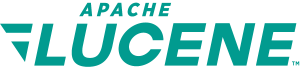 Open source search software 

Lucene Core provides Java-based indexing and search as well as spellchecking, hit highlighting and advanced analysis/tokenization capabilities.

Let you add search to your application, not a complete search system by itself  -- software library not an application

Written by Doug Cutting
6
Εισαγωγή
An “engine”  used by LinkedIn, Twitter, Netflix, Oracle,  …
and many more (see http://wiki.apache.org/lucene-java/PoweredBy)

Ports/integrations to other languages
C/C++, C#, Ruby, Perl, PHP
PyLucene: a Python port of the Core project
Allows use of Lucene's text indexing and searching capabilities from Python. 

https://lucene.apache.org/pylucene/
7
Μπορείτε να την κατεβάσετε από
http://lucene.apache.org/core/
8
Some features (indexing)
Scalable, high-performance indexing

over 800GB/hour on modern hardware
small RAM requirements -- only 1MB heap
incremental indexing as fast as batch indexing
index size roughly 20-30% the size of text indexed
9
Some features (search)
Powerful, accurate and efficient search algorithms

ranked searching -- best results returned first
many powerful query types: phrase queries, wildcard queries, proximity queries, range queries and more
fielded searching (e.g. title, author, contents)
nearest-neighbor search for high-dimensionality vectors
sorting by any field
multiple-index searching with merged results
allows simultaneous update and searching
flexible faceting, highlighting, joins and result grouping
fast, memory-efficient and typo-tolerant suggesters
pluggable ranking models, including the Vector Space Model and Okapi BM25
configurable storage engine (codecs)
10
Στόχος της παρουσίασης:
Σύντομη εισαγωγή

Περισσότερες πληροφορίες 


Lucene tutorials

http://www.lucenetutorial.com/  
Exampled updated to 9.x


https://www.lucenetutorial.com/lucene-in-5-minutes.html

Lucene demo

https://lucene.apache.org/core/9_5_0/demo/index.html
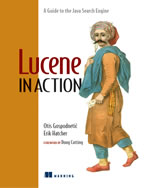 https://lucene.apache.org/core/9_5_0/index.html
https://www.manning.com/books/lucene-in-action-second-edition
11
Βασικές έννοιες
Users
Index document
Analyze document
Search UI
Index
Build document
Build query
Render results
Acquire content
Run query
Raw Content
INDEX
SEARCH
12
Βασικές έννοιες: document
The unit of search and index.
Indexing involves adding Documents to an IndexWriter. 
Searching involves retrieving Documents from an index via an IndexSearcher.

A document consists of one or more Fields 
A Field is a name-value pair. 
    example: title, body or metadata (creation time, etc)
13
Βασικές έννοιες: Fields
You have to translate raw content into Fields
Search a field using <field-name:term>, 
e.g., title:lucene
Βασικές έννοιες: index
Indexing in Lucene 
Create documents comprising of one or more Fields
Add these Documents to an IndexWriter.
15
Βασικές έννοιες: search
Searching requires an index to have already been built. 
It involves 
Create a Query (usually via a QueryParser) and 
Handle this Query to an IndexSearcher, which returns a list of Hits.

The Lucene query language allows the user to specify 
which field(s) to search on, 
which fields to give more weight to (boosting), 
the ability to perform boolean queries (AND, OR, NOT) and 
other functionality.
16
Lucene in a search system: index
17
Lucene in a search system: index
Index document
Steps
Acquire content
Build document
Analyze document 
Index documents
Analyze document
Index
Build document
Acquire content
Raw Content
INDEX
Step 1: Acquire and build content
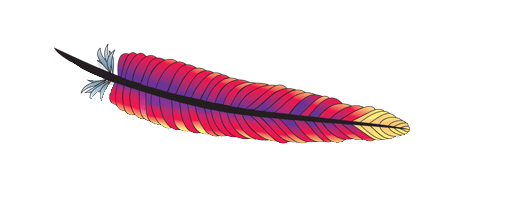 Not supported by core Lucid
Collection depending on type may require:
 Crawler or spiders (web)
 Specific APIs provided by the application (e.g., Twitter, FourSquare, imdb)
Scrapping
 Complex software if scattered at various location, etc
Complex documents (e.g., XML, JSON, relational databases, pptx etc)

Tika the Apache Tika™ toolkit detects and extracts metadata and text from over a thousand different file types (such as PPT, XLS, and PDF)
http://tika.apache.org/
Step 1: Acquire and build content
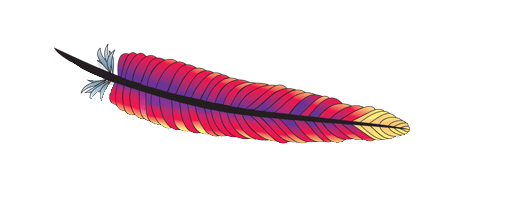 OpenNLP library is a machine learning based toolkit for the processing of natural language text. It supports the most common NLP tasks, such as tokenization, sentence segmentation, part-of-speech tagging, named entity extraction, language detection, chunking (extracting sentences from unstructured text), parsing, and coreference resolution (find all expressions that refer to the same entity in the text)

https://opennlp.apache.org/
Step 2:Build Documents
Create documents by adding fields
Fields may be
indexed or not
Indexed fields may or may not be analyzed (i.e., tokenized with an Analyzer)
Non-analyzed fields view the entire value as a single token (useful for URLs, paths, dates, social security numbers, ...)
stored or not
Useful for fields that you’d like to display to users
Optionally store term vectors and other options such as 
positional indexes
Step 2:Build Documents
Create documents by adding fields

Step 1 − Create a method to get a Lucene document from a text file.
Step 2 − Create various fields which are key value pairs containing keys as names and values as contents to be indexed.
Step 3 − Set field to be analyzed or not, stored or not
Step 4 − Add the newly-created fields to the document object and return it to the caller method.
Step 2:Build Documents
private Document getDocument(File file) throws IOException {
Document document = new Document();

 //index file contents
Field contentField = new Field(LuceneConstants.CONTENTS, 
new FileReader(file))
//index file name
Field fileNameField = new Field(LuceneConstants.FILE_NAME, file.getName(), Field.Store.YES,Field.Index.NOT_ANALYZED);
   
//index file path
 Field filePathField = new Field(LuceneConstants.FILE_PATH, file.getCanonicalPath(),  Field.Store.YES,Field.Index.NOT_ANALYZED);

document.add(contentField);
document.add(fileNameField);
 document.add(filePathField);

return document;
}
Step 3:analyze and index
Create an IndexWriter and add documents to it with addDocument();
Core indexing classes
Analyzer
Extracts tokens from a text stream

IndexWriter
create a new index, open an existing index, and 
add, remove, or update documents in an index
Directory
Abstract class that represents the location of an index
Analyzer analyzer = new StandardAnalyzer();

 // INDEX: Store the index in memory: (για την εργασία θα το αποθηκεύστε στο δίσκο – θα δημιουργηθεί μια φορά στην αρχή)
 Directory directory = new RAMDirectory();
// To store an index on disk, use this instead:
//  Directory directory = FSDirectory.open("/tmp/testindex");
 IndexWriterConfig config = new IndexWriterConfig(analyzer);
 IndexWriter iwriter = new IndexWriter(directory, config);
 Document doc = new Document();
 String text = "This is the text to be indexed.";
 doc.add(new Field("fieldname", text, TextField.TYPE_STORED));
 iwriter.addDocument(doc);
 iwriter.close();
    
// SEARCH: Now search the index:
   DirectoryReader ireader = DirectoryReader.open(directory);
   IndexSearcher isearcher = new IndexSearcher(ireader);
    // Parse a simple query that searches for "text":
    QueryParser parser = new QueryParser("fieldname", analyzer);
    Query query = parser.parse("text");
    ScoreDoc[] hits = isearcher.search(query, null, 1000).scoreDocs;
// Iterate through the results:
    for (int i = 0; i < hits.length; i++) {
     Document hitDoc = isearcher.doc(hits[i].doc);
}
    ireader.close();
    directory.close();
26
Using Field options
Analyzers
Tokenizes the input text
Common Analyzers
WhitespaceAnalyzerSplits tokens on whitespace
SimpleAnalyzerSplits tokens on non-letters, and then lowercases
StopAnalyzerSame as SimpleAnalyzer, but also removes stop words
StandardAnalyzerMost sophisticated analyzer that knows about certain token types, lowercases, removes stop words, ...
Analysis examples
“The quick brown fox jumped over the lazy dog”
WhitespaceAnalyzer
[The] [quick] [brown] [fox] [jumped] [over] [the] [lazy] [dog]
SimpleAnalyzer
[the] [quick] [brown] [fox] [jumped] [over] [the] [lazy] [dog]
StopAnalyzer
[quick] [brown] [fox] [jumped] [over] [lazy] [dog]
StandardAnalyzer
[quick] [brown] [fox] [jumped] [over] [lazy] [dog]
More analysis examples
“XY&Z Corporation – xyz@example.com”
WhitespaceAnalyzer
[XY&Z] [Corporation] [-] [xyz@example.com]
SimpleAnalyzer
[xy] [z] [corporation] [xyz] [example] [com]
StopAnalyzer
[xy] [z] [corporation] [xyz] [example] [com]
StandardAnalyzer
[xy&z] [corporation] [xyz@example.com]
Lucene in a search system: search
31
Lucene in a search system: search
Users
Search UI
Index
Build query
Render results
Run query
SEARCH
32
Search User Interface (UI)
No default search UI, but many useful modules

General instructions
 Simple (do not present a lot of options in the first page)
	a single search box better than 2-step process
 Result presentation is very important 
 highlight matches
 make sort order clear, etc
Core searching classes
QueryParser
Parses a textual representation of a query into a Query instance
Constructed with an analyzer used to interpret query text in the same way as the documents are interpreted
Query
Contains the results from the QueryParser which is passed to the searcher
Abstract query class 
Concrete subclasses represent specific types of queries, e.g., matching terms in fields, boolean queries, phrase queries, …
IndexSearcher
Central class that exposes several search methods on an index
Returns TopDocs with max n hits
Analyzer analyzer = new StandardAnalyzer();

 //INDEX:  Store the index in memory: (για την εργασία θα το αποθηκεύστε στο δίσκο – θα δημιουργηθεί μια φορά στην αρχή))
 Directory directory = new RAMDirectory();
// To store an index on disk, use this instead:
//  Directory directory = FSDirectory.open("/tmp/testindex");
 IndexWriterConfig config = new IndexWriterConfig(analyzer);
 IndexWriter iwriter = new IndexWriter(directory, config);
 Document doc = new Document();
 String text = "This is the text to be indexed.";
 doc.add(new Field("fieldname", text, TextField.TYPE_STORED));
 iwriter.addDocument(doc);
 iwriter.close();
    
// QUERY: Now search the index:
   DirectoryReader ireader = DirectoryReader.open(directory);
   IndexSearcher isearcher = new IndexSearcher(ireader);
    // Parse a simple query that searches for "text":
    QueryParser parser = new QueryParser("fieldname", analyzer);
    Query query = parser.parse("text");
    ScoreDoc[] hits = isearcher.search(query, null, 1000).scoreDocs;
// Iterate through the results:
    for (int i = 0; i < hits.length; i++) {
     Document hitDoc = isearcher.doc(hits[i].doc);
}
    ireader.close();
    directory.close();
35
QueryParser syntax examples
Scoring
Scoring function uses basic tf-idf scoring with
Programmable boost values for certain fields in documents
Length normalization
Boosts for documents containing more of the query terms

IndexSearcher provides a method that explains the scoring of a document
Summary
To use Lucene
 Create Documents by adding Fields;
 Create an IndexWriter and add documents to it with addDocument();

 Call QueryParser.parse() to build a query from a string; and
 Create an IndexSearcher and pass the query to its search() method.
38
Summary: Lucene API packages
org.apache.lucene.analysis defines an abstract Analyzer API for converting text from a Reader into a TokenStream, an enumeration of token Attributes.  
org.apache.lucene.document provides a simple Document class.  A Document is simply a set of named Fields, whose values may be strings or instances of Reader.
org.apache.lucene.index provides two primary classes: IndexWriter, which creates and adds documents to indices; and IndexReader, which accesses the data in the index.
org.apache.lucene.store defines an abstract class for storing persistent data, the Directory, which is a collection of named files written by an IndexOutput and read by an IndexInput.  Multiple implementations are provided, including FSDirectory, which uses a file system directory to store files, and RAMDirectory which implements files as memory-resident data structures.
39
Summary: Lucene API packages
org.apache.lucene.search provides 
data structures to represent queries (ie TermQuery for individual words, PhraseQuery for phrases, and BooleanQuery for boolean combinations of queries) and 
the IndexSearcher which turns queries into TopDocs. 
A number of QueryParsers are provided for producing query structures from strings or xml.

org.apache.lucene.codecs provides an abstraction over the encoding and decoding of the inverted index structure, as well as different implementations that can be chosen depending upon application needs.
org.apache.lucene.util contains a few handy data structures and util classes, ie FixedBitSet and PriorityQueue.
40
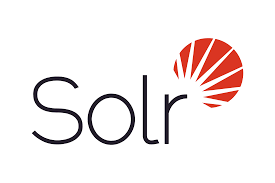 https://solr.apache.org/
Lucene is a full-text search engine library, whereas Solr is a full-text search engine web application built on Lucene
41
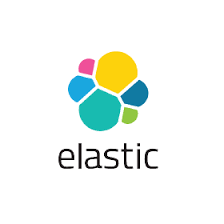 Elasticsearch
https://www.elastic.co/
Built on top of Lucene. 
A distributed system/search engine for scaling horizontally
Provides other features like thread-pool, queues, node/cluster monitoring API, data monitoring API, Cluster management, etc. 
Hosts data on data nodes. Each data node hosts one or more indices, and each index is divided into shards with each shard holding part of the index’s data. Each shard created in Elasticsearch is a separate Lucene instance or process.
42
Λίγα περισσότερα για την εργασία
Εργασία

Θέμα: Σχεδιασμός και υλοποίηση ενός συστήματος αναζήτησης πληροφορίας σχετικής με τραγούδια.
 
Βήμα 1: Δημιουργία συλλογής (corpus) από σχετικά άρθρα.
 
Βήμα 2: Υλοποίηση μιας μηχανή αναζήτησης αυτών των άρθρων.
Συγκεκριμένα: 
Ο χρήστης θα θέτει ερωτήματα. 
Το σύστημα θα επιστρέφει τα συναφή με το ερώτημα άρθρα της συλλογής σας σε διάταξη με βάση τη συνάφεια τους με το ερώτημα.
 
Για  την   υλοποίηση,  θα  χρησιμοποιήστε   τη   βιβλιοθήκη  Lucene
44
Βασικές έννοιες
Users
Index document
Analyze document
Search UI
Index
Build document
Build query
Render results
Acquire content
Run query
Raw Content
INDEX
SEARCH
45
Δεδομένα για τραγούδια
Έχετε πολλές επιλογές

Έτοιμες συλλογές 
Επιλεγμένα άρθρα από το web (πχ wikipedia, ειδικές συλλογές)
Από social media (twitter, reddit)

Αντί για στίχους, μπορείτε για μουσικούς
46
Kaggle
47
https://www.kaggle.com/datasets/paultimothymooney/poetry
49 files with lyrics
https://www.kaggle.com/datasets/deepshah16/song-lyrics-dataset
21 artists and various metadata
https://www.kaggle.com/datasets/notshrirang/spotify-million-song-dataset
643 artists, 44824 songs
48
Δεδομένα για ταινίες: συλλογή από web
Μπορείτε να συλλέξετε τα δικά σας δεδομένα
Για παράδειγμα από τη wikipedia – χρησιμοποιείστε το search για να βρείτε τα σχετικά άρθρα
Scraping με χρήση Beautiful Soup
https://www.crummy.com/software/BeautifulSoup/bs4/doc/
49
Δεδομένα για ταινίες: συλλογή από social media
Παρέχουν API

Reddit
π.χ., r/r/MusicRecommendations

Twitter
50
Εργασία
Συλλογή εγγράφων (corpus). Αρχικά, πρέπει να συλλέξετε τα έγγραφα που θα αποτελούν τη συλλογή σας. Το έγγραφα σας  θα είναι έγγραφα σχετικά με τραγούδια, συλλογές τραγουδιών ή μουσικούς.
 
Μπορείτε να κατασκευάσετε τη συλλογή από τα άρθρα με όποιο τρόπο θέλετε, όπως να χρησιμοποιείστε έτοιμες συλλογές εγγράφων, ή να κατεβάσετε  ιστοσελίδες (π.χ., με scrapping),  ή να συλλέξετε δημοσιεύσεις από κοινωνικά δίκτυα. Τα έγγραφα θα πρέπει απαραίτητα να περιέχουν κείμενο.
 
Η συλλογή πρέπει να περιλαμβάνει τουλάχιστον  500 έγγραφα, για παράδειγμα στίχους από τουλάχιστον 500 τραγούδια.
51
Εργασία
Ανάλυση κειμένου και κατασκευή ευρετηρίου. H Lucene παρέχει τη δυνατότητα για stemming, απαλοιφή stop words, επέκταση συνωνύμων, κλπ.
 
Επίσης, κάποιες λειτουργίες, όπως η διόρθωση τυπογραφικών λαθών, ή η επέκταση ακρωνύμων, μπορούν να γίνουν εναλλακτικά κατά τη διάρκεια της αναζήτησης (τροποποιώντας το ερώτημα).
 
Επιλέξτε το είδος της ανάλυσης που θεωρείτε κατάλληλο και εξηγείστε την επιλογή σας.
52
Εργασία
Αναζήτηση. Το σύστημα σας θα πρέπει να υποστηρίζει αναζήτηση εγγράφων με λέξεις κλειδιά. 
 
Επιπρόσθετα, θα πρέπει
(1) Να υποστηρίζει και άλλα είδη ερωτήσεων, για παράδειγμα αναζήτηση πεδίου, δηλαδή, την εμφάνιση όρων σε συγκεκριμένα πεδία (πχ. στον τίτλο, όνομα δημιουργού). 
(2) Να διατηρεί  πληροφορία για την ιστορία των αναζητήσεων. Χρησιμοποιείστε αυτήν την πληροφορία για να προτείνετε εναλλακτικά ερωτήματα
53
Εργασία
Παρουσίαση Αποτελεσμάτων. Το σύστημα σας θα πρέπει να παρουσιάζει τα αποτελέσματα σε διάταξη με βάση τη συνάφεια τους με το ερώτημα.
 
Επιπρόσθετα, θα πρέπει
(1) Να παρουσιάζει τα αποτελέσματα ανά 10, με δυνατότητα στο χρήστη να προχωρήσει στα επόμενα.
(2) Οι λέξεις κλειδιά να παρουσιάζονται τονισμένες στο αποτέλεσμα.
(3) Να παρέχει δυνατότητα ομαδοποίησης των αποτελεσμάτων με κάποιο κριτήριο που θα ορίσετε εσείς.
54
Εργασία: Προαιρετικό ερώτημα
Προαιρετικό Ερώτημα. Το σύστημα θα πρέπει να παρέχει τη δυνατότητα σημασιολογικής ανάκτησης (λεπτομερής εκφώνηση θα δοθεί τις επόμενες εβδομάδες).
55
Εργασία
Φάση 1:
Δύο στόχοι:
(1) Δημιουργία της συλλογής
(1α) Από τι θα αποτελείται η συλλογή σας 
(1β) Μάζεμα ενός ικανοποιητικού ποσοστού των εγγράφων της συλλογής
(2) Αρχικός βήματα υλοποίησης
(2α) Εγκατάσταση Lucene
(2b)  Αρχικός σχεδιασμός
Τι θα παραδώσετε:
 link στη github σελίδα που θα περιέχει
Περιγραφή της συλλογής και κάποια από τα δεδομένα
Μια σύντομη (1-2 σελίδες) αρχική περιγραφή του συστήματος
56
Εργασία
Φάση 2:
Στόχος:
Ολοκλήρωση της εργασίας

Τι θα παραδώσετε
(στη github σελίδα)
Περιγραφή της εργασίας (κείμενο)
Πηγαίος κώδικας
5’ video (demo)
57
Ερωτήσεις;
58